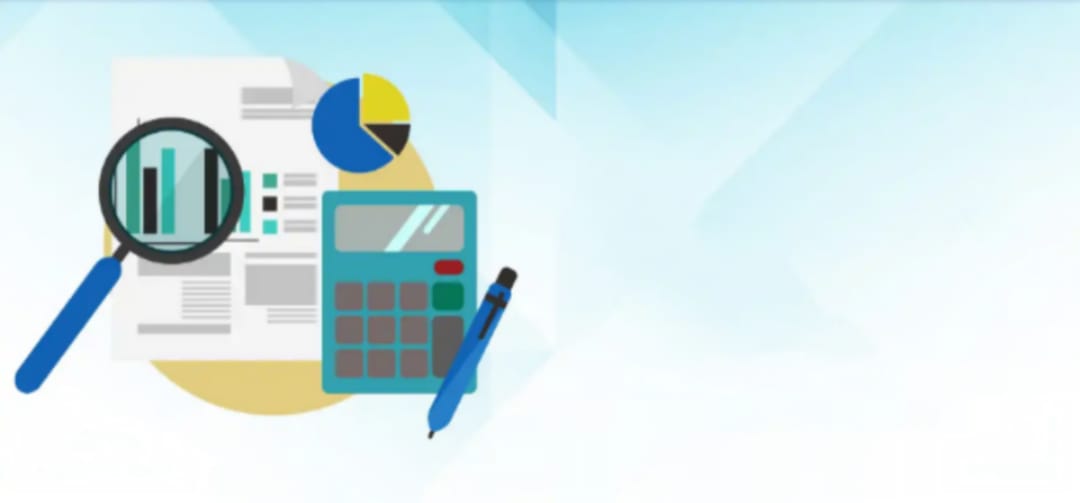 AUDIÊNCIA PÚBLICA
(ART.9°§ 4°,LRF)
3° QUADRIMESTRE 
             26/02/2021
               

                SECRETARIA DE 
ADMINISTRAÇÃO, 
                     FINANÇAS e 
PLANEJAMENTO URBANO
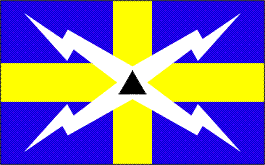 MUNÍCIPIO DE CAPIVARI DE BAIXO
AUDIÊNCIA PÚBLICA3º Quadrimestre
OBJETIVO DA AUDIÊNCIA:
APRESENTAR RELATÓRIOS DE AVALIAÇÃO E CUMPRIMENTO DAS METAS FISCAIS DO 
3º QUADRIMESTRE DE 2020 
Legislação: Art. 9º. § 4º., combinado com Art. 48º. § Único da L.C. 101/2000 (Lei de Responsabilidade Fiscal).
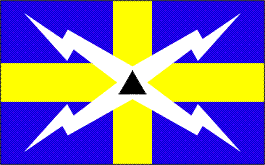 AUDIÊNCIA PÚBLICA3º Quadrimestre
PRINCÍPIOS CONSTITUCIONAIS QUE REGEM A ADMINISTRAÇÃO PÚBLICA (Artigo 37º. da C.F.)

LEGALIDADE; 
IMPESSOALIDADE; 
MORALIDADE; 
PUBLICIDADE; 
EFICIÊNCIA.
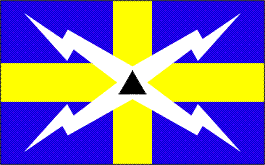 AUDIÊNCIA PÚBLICA3º Quadrimestre
PRINCÍPIOS BASILARES DA LEI DE RESPONSABILIDADE FISCAL - LRF 
Planejamento: (Destinar tempo e recursos necessários para execução das ações administrativas com maior eficiência); 
Transparência: (dar conhecimento à sociedade das ações governamentais);
Participação Popular: (que as audiências públicas se tornem o centro das decisões);
 Equilíbrio: (Prevenção de déficits);
 Preservação do Patrimônio Público: (Impedir a utilização indevida dos recursos públicos);
 Limitação da Despesa: (Restabelecer as contas públicas aos limites estabelecidos por Lei);
Controle do Endividamento Público: (Manter o equilíbrio das contas e cumprir os limites estabelecidos por lei).
AUDIÊNCIA PÚBLICA3º Quadrimestre
TÓPICOS DA APRESENTAÇÃO 

RECEITAS PÚBLICAS
DESPESAS PÚBLICAS
LIMITES LEGAIS E CONSTITUCIONAIS
ACOMPANHAMENTO DAS METAS QUADRIMESTRAIS
RELATÓRIO RESUMIDO DA EXECUÇÃO ORÇAMENTÁRIA E
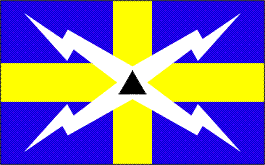 AUDIÊNCIA PÚBLICA3º Quadrimestre
RECEITAS
 PÚBLICAS
Consolidação
 3° Quadrimestre
Período: 01/2020 a 12/2020
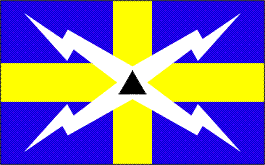 Fonte: Demost. Dos Resultados Primários (RREO-Anexo 6)
RECEITAS TRIBUTÁRIAS e COMTRIBUIÇÕES DE MELHORIAS
AUDIÊNCIA PÚBLICA3º Quadrimestre
DESPESAS
 PÚBLICAS
Consolidação
 3° Quadrimestre
Período: 01/2020 a 12/2020
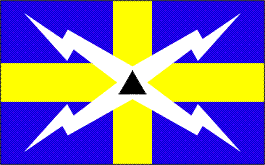 DESPESAS POR FUNÇÃO DE GOVERNO
AUDIÊNCIA PÚBLICA3º Quadrimestre
LIMITES CONSTITUCIONAIS E LEGAIS
Consolidação
 3° Quadrimestre
Período: 01/2020 a 12/2020
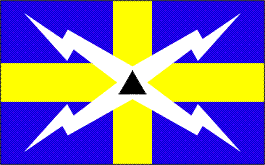 CÁLCULO DE CUMP. AO ARTIGO 60, § 5º DO ATO DAS DISPOSIÇÕES TRANSITÓRIAS
LIMITES – EDUCAÇÃO
LIMITES – SAÚDE
LIMITES – PESSOAL
Acompanhamento das Metas Bimestrais
Consolidadas até o 
3º Quadrimestre/2020
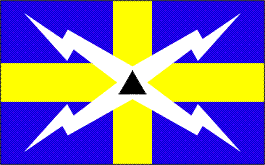 COMPARATIVO RECEITA PREVISTA X REALIZADADESPESA AUTORIZADA X EMPENHADA
DEMONSTRATIVO SIMPLIFICADO  DO RELATÓRIO RESUMIDO DA EXECUÇÃO ORÇAMENTÁRIA – RREO (CONSOLIDADO EXECUTIVO X LEGISLATIVO)
Fonte: LRF/RREO – Anexo 14
OUVIDORIANúmero de atendimentos no 3°Quadrimestre